АКТУАЛЬНЫЕ
ТЕНДЕНЦИИ
В НАЛИЧНО-ДЕНЕЖНОМ ОБРАЩЕНИИ
ПЕРЕСЧЕТ И СОРТИРОВКА МОНЕТ
~
ОДИН ИЗ САМЫХ ТРУДОЕМКИХ И МАТЕРИАЛЬНО ЗАТРАТНЫХ ПРОЦЕСОВ ПРИ РАБОТЕ С ДЕНЕЖНОЙ НАЛИЧНОСТЬЮ
ОПТИМИЗАЦИЯ ПРИЕМА И ОБРАБОТКИ МОНЕТ
[Speaker Notes: Пересчет и сортировка монет – один из самых трудоемких и материально затратных процессов при работе с денежной наличностью.
͠
9 НОМИНАЛОВ, БОЛЕЕ 15 МОДИФИКАЦИЙ МОНЕТ НАХОДИТСЯ В ОБОРОТЕ]
~
БОЛЕЕ 400 МОНЕТ
ОТ 3.5 ТОНН МОНЕТ
В 2.5 РАЗА БОЛЬШЕ
в среднем приходится на каждого россиянина
ежемесячно у банков требуют юридические клиенты – ритейл компании
расчетного норматива количество монет в обращении среди населения
~
ТЕРМИНАЛЫ САМООБСЛУЖИВАНИЯ
Привлечение новых клиентов в торговые точки

Увеличение суммы покупки при оплате товаров монетами 

Бесплатная разменная монета для касс в любой момент времени  

Полностью готовое решение по обработке наличности

Низкие затраты – Низкая стоимость обслуживания- Высокие доходы
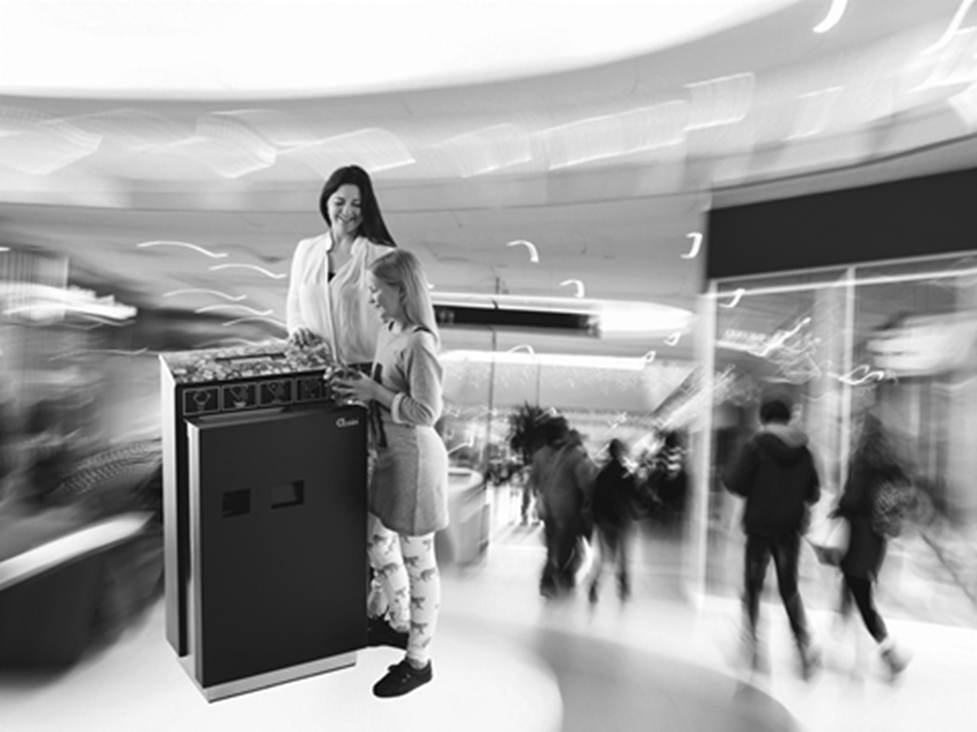 [Speaker Notes: Пересчет и сортировка монет – один из самых трудоемких и материально затратных процессов при работе с денежной наличностью.
͠
9 НОМИНАЛОВ, БОЛЕЕ 15 МОДИФИКАЦИЙ МОНЕТ НАХОДИТСЯ В ОБОРОТЕ]
ТЕХНОЛОГИЧЕСКА СХЕМА РЕЦИРКУЛЯЦИИ МОНЕТ
РКЦ БАНК РОССИИ
ОПЕРАЦИОННАЯ
КАССА
ТОРГОВЫЕ
ТОЧКИ
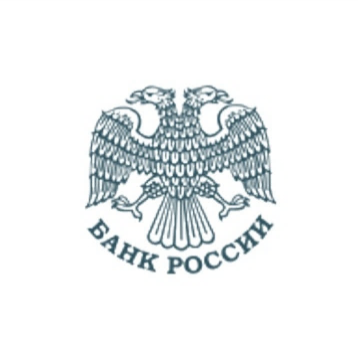 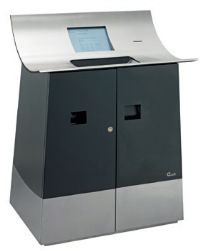 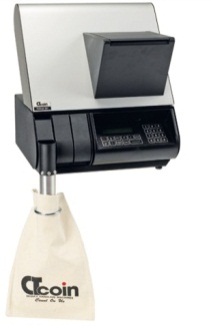 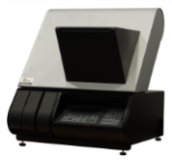 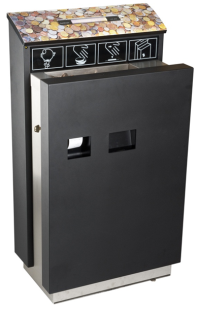 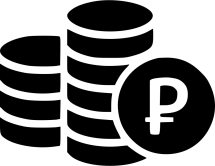 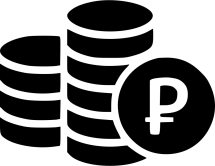 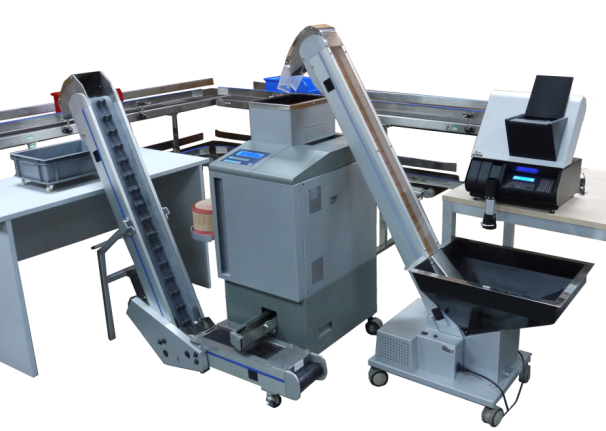 ЗОНА 
САМООБСЛУЖИВАНИЯ
ОПЕРО
КАССОВЫЙ 
УЗЕЛ
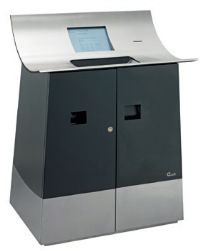 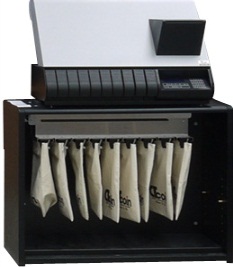 КАССОВЫЙ ЦЕНТР
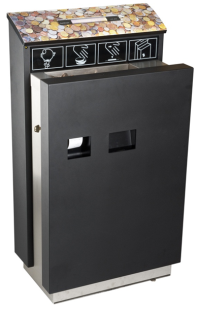 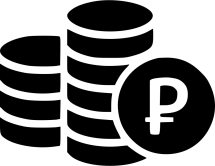 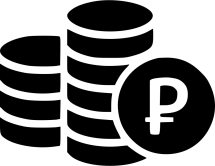 Omah
BREAK
SLIDE
This is awesome title
Far far away, behind the word mountains, far from the countries Vokalia and Consonantia, there live the blind texts. Separated they live in Bookmarksgrove right at the coast of the Semantics, a large language ocean.
РОБОТИЗАЦИЯ &
АВТОМАТИЗАЦИЯ
slide : 6
www.yourwebsite.com
©2015 Omah Presentation. All Right Reserved
СОЗДАНИЕ ПОД ЭГИДОЙ АССОЦИАЦИИ 
РОБОТИЗТРОВАННОГО РЕШЕНИЯ
РОССИЙСКОГО ПРОИЗВОДСТВА
This is awesome title
Far far away, behind the word mountains, far from the countries Vokalia and Consonantia, there live the blind texts. Separated they live in Bookmarksgrove right at the coast of the Semantics, a large language ocean.
BEST LEADER
awesome title
РАЗВИТИЕ РОССИЙСКОЙ 
ВЫСОКОТЕХНОЛОГИЧНОЙ
ОТРАСЛИ
↓СНИЖЕНИЕ СЕБЕСТОИМОСТИ ОБРАБОТКИ
↑ПОВЫШЕНИЕ ПРОИЗВОДИТЕЛЬНОСТИ
 СОЗДАНИЕ МИРОВОГО ТРЕНДА
СПАСИБО
ЗА
ВНИМАНИЕ!
БУДЕМ РАДЫ 
ОТВЕТИТЬ 
НА ВАШИ 
ВОПРОСЫ